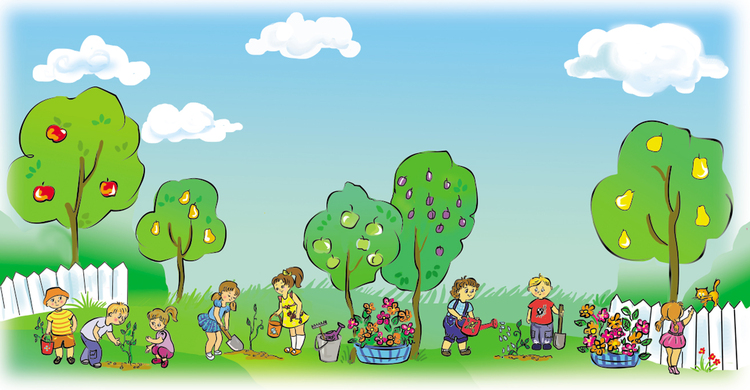 «Собери 
    урожай»
Собери овощи
Собери фрукты
Выполнила Сагитова О. В.
Помести овощи в грузовик
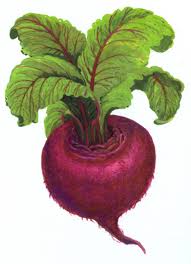 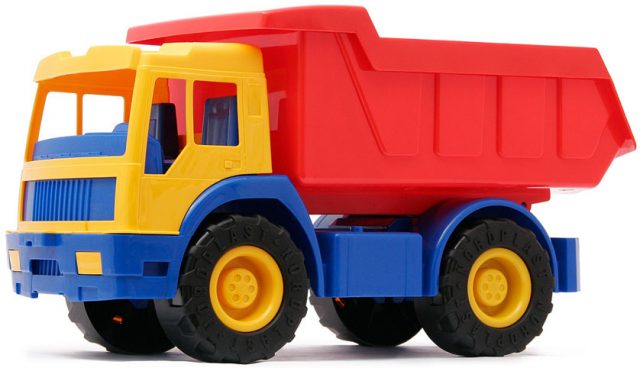 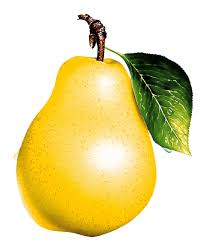 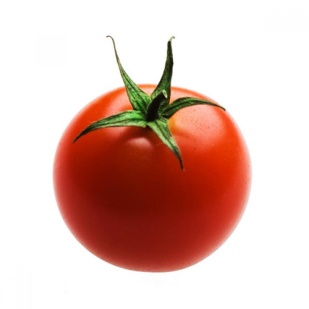 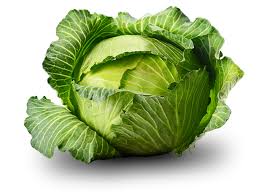 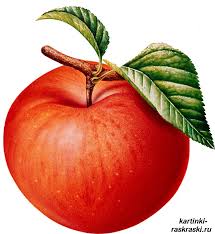 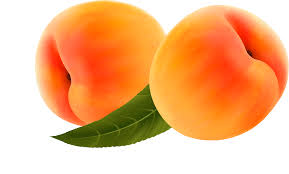 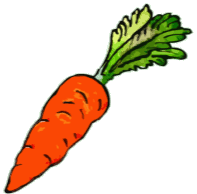 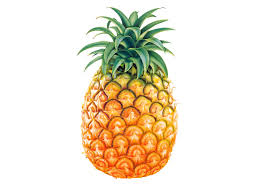 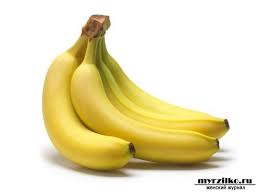 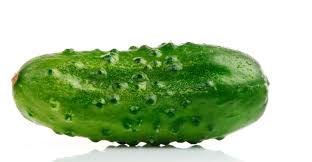 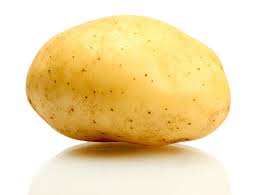 Собери фрукты в корзину
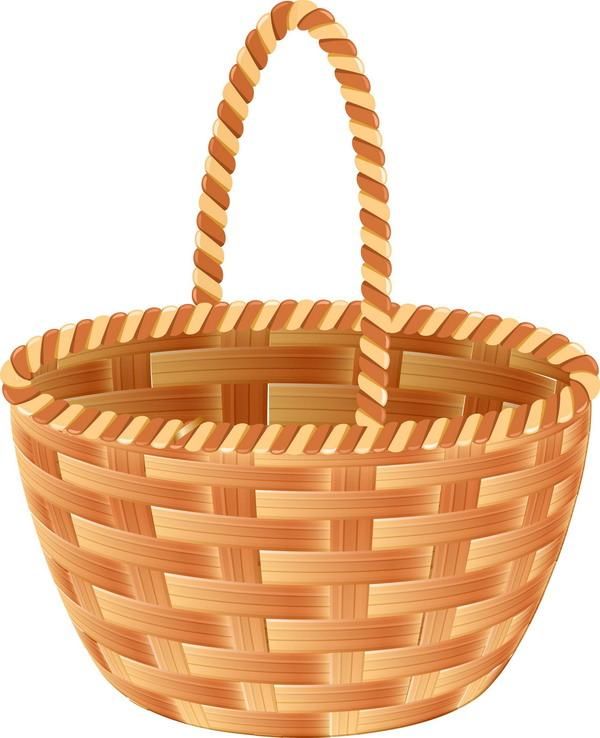 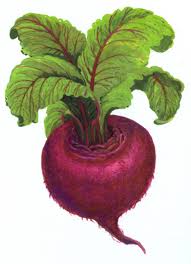 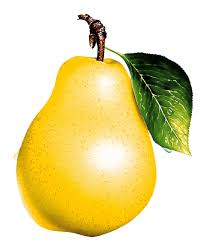 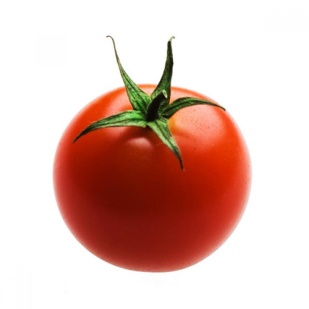 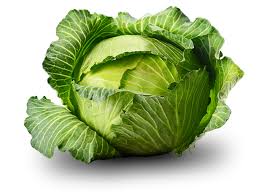 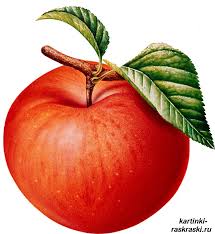 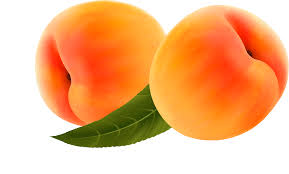 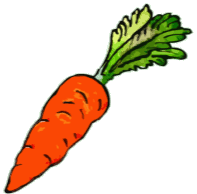 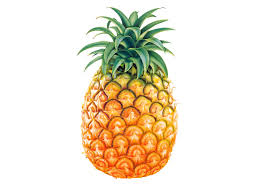 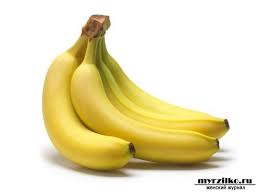 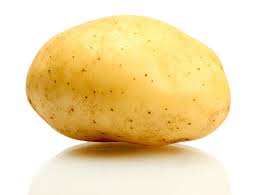 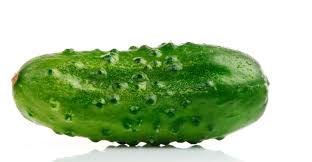